COVID-19 Transportation Funding Impact
Transportation Commission Workshop
December 14, 2021
Update
Economic Recovery Index
Travel trends
US total rail carloads
Commercial air service passenger counts
Vehicular traffic
Infrastructure Bill Update and Overview
2
Moody’s/CNN Recovery Index - Midwest(Pre-Pandemic = 100) As of 12/3/2021
91%
90%
98%
90%
89%
93%
(99% last month)
94%
91%
90%
84%
92%
90%
3
Nation is at 90% (95% last month)
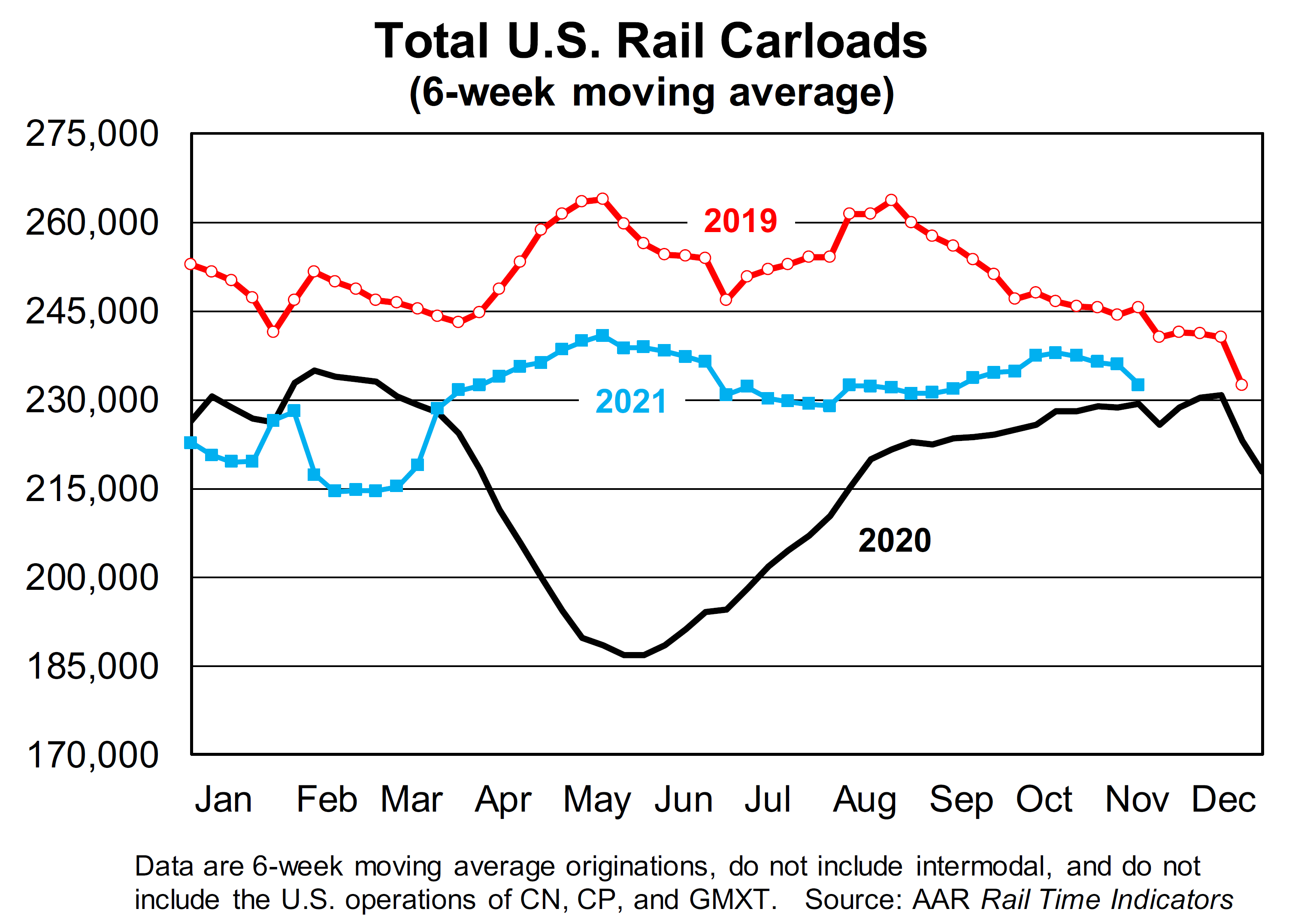 4
Monthly Passenger Counts at Iowa’s Eight Commercial Service Airports
(through October 2021)
5
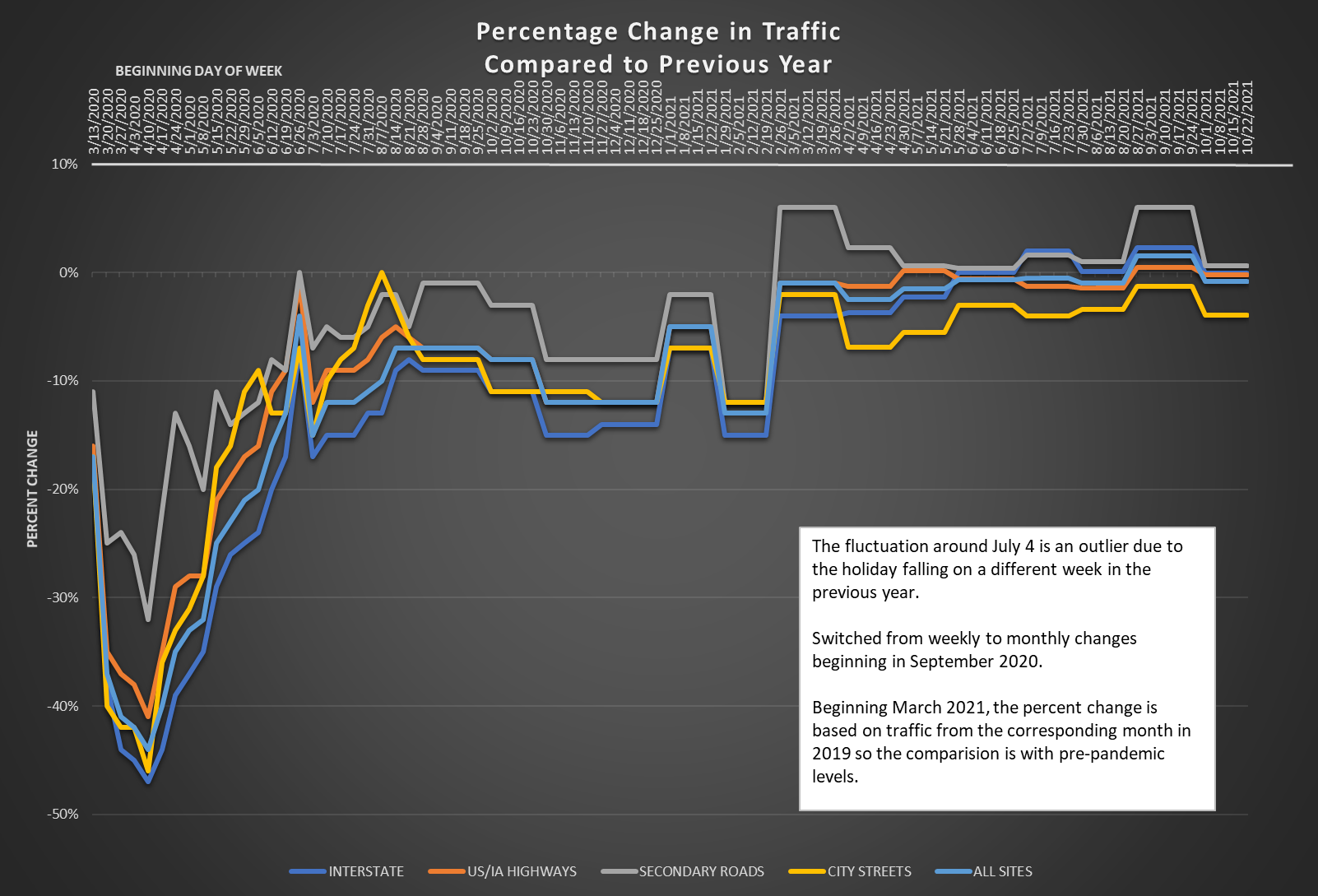 6
Questions?
7